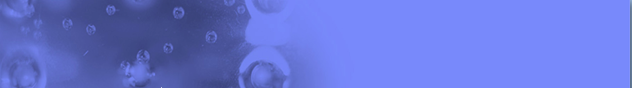 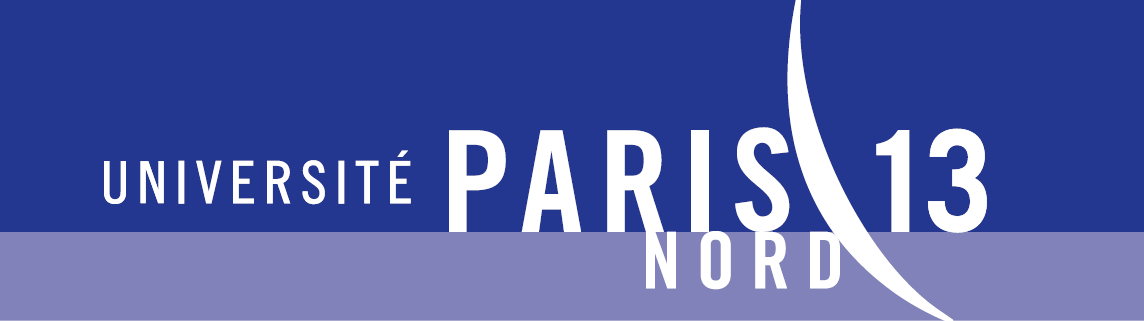 Sujet
Interaction Homme 
Robot
Réalisé par :

ZEFOUNI Abdelkader
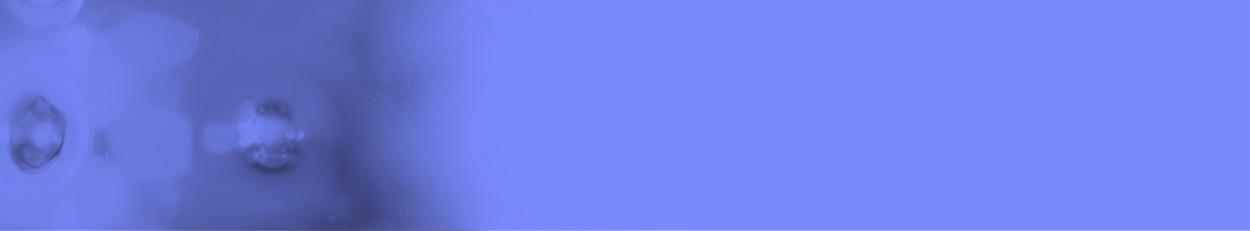 1
«  16/03/2012  »
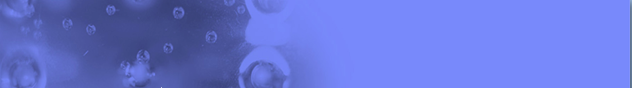 Interaction Homme-Robot
Plan
Introduction
Historique 
Lois de la Robotique  
Classement des robots 
Les différents thèmes de recherche 
Exemples d'Interaction Homme-Robot
Moyens d'interaction 
Interaction Naturelle Homme-Robot 
Conclusion
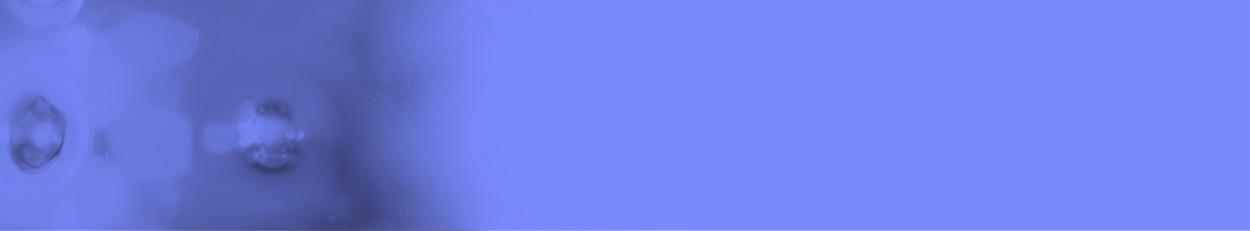 2
16.03.2012 |     Master 2 Programmation et Logiciels Sûrs
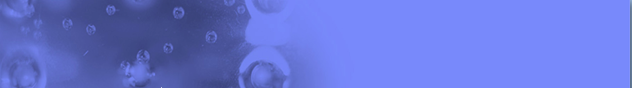 Interaction Homme-Robot
Introduction
Historique 
Lois de la Robotique  
Classement des robots 
Les différents thèmes de recherche 
Exemples d'Interaction Homme-Robot
Moyens d'interaction 
Interaction Naturelle Homme-Robot 
Conclusion
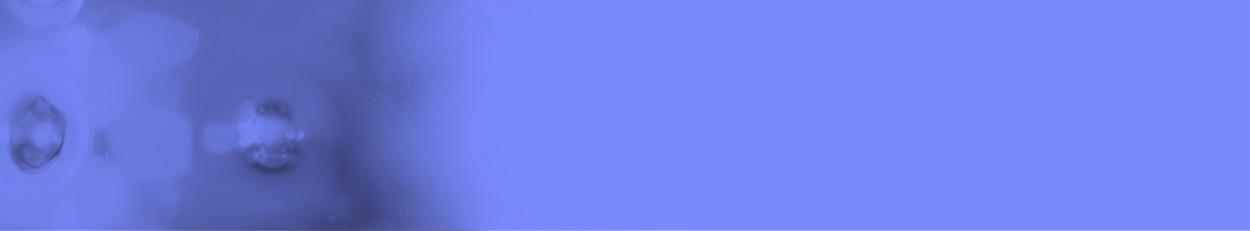 3
16.03.2012 |     Master 2 Programmation et Logiciels Sûrs
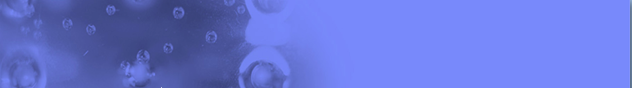 Interaction Homme-Robot
Introduction
Interaction homme-robot est l'étude des interactions entre les humains et les robots. Il est souvent désigné comme IHR par les chercheurs.

Interaction homme-robot est un domaine multidisciplinaire avec des contributions de l'interaction humain-ordinateur, l'intelligence artificielle, la robotique, la compréhension du langage naturel, et les sciences sociales.
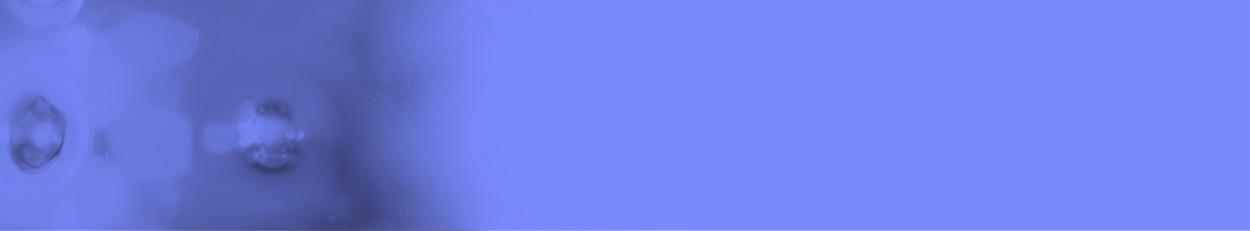 4
16.03.2012 |     Master 2 Programmation et Logiciels Sûrs
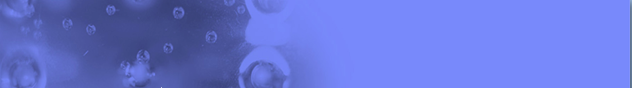 Interaction Homme-Robot
Introduction
Historique 
Lois de la Robotique  
Classement des robots 
Les différents thèmes de recherche 
Exemples d'Interaction Homme-Robot
Moyens d'interaction 
Interaction Naturelle Homme-Robot 
Conclusion
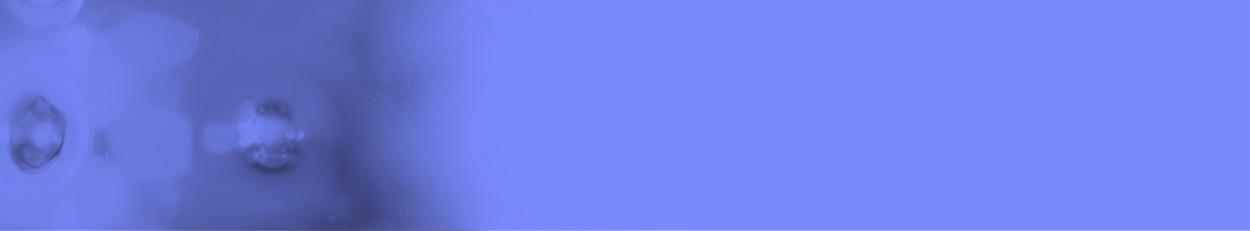 5
16.03.2012 |     Master 2 Programmation et Logiciels Sûrs
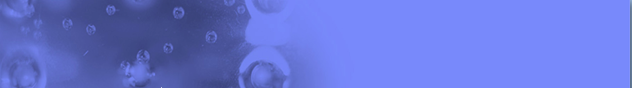 Interaction Homme-Robot
Historique
Mot « robotique » fut avanté par Isaac Asimov(1942); 

Développements de la mécanique, de l’automatisme, de l’électronique, puis de l’informatique ont permis de donner une forme bien réelle à un nombre grandissant des idées de l’écrivain;
 
Histoire de la robotique réelle commence avec les robots industriels (1950);

Aujourd’hui par la robotique d’assistance qui est devenue un domaine de recherche extrêmement riche et donne peu à peu lieu à des applications réelles voire commercialisables.
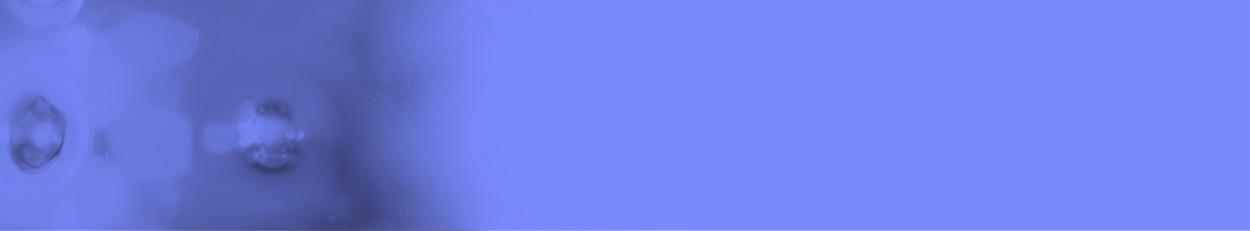 6
16.03.2012 |     Master 2 Programmation et Logiciels Sûrs
[Speaker Notes: le mot « robotique » fut avanté par Isaac Asimov. 

les développements de la mécanique, de l’automatisme, de l’électronique, puis de l’informatique ont permis de donner une forme bien réelle à un nombre grandissant des idées de l’écrivain.
 
L’histoire de la robotique réelle commence avec les robots industriels qui permettent d’accélérer les cadences de production des usines et d’éviter aux ouvriers les tâches les plus répétitives, pénibles ou dangereuses 

Elle se poursuit aujourd’hui par la robotique d’assistance qui est devenue un domaine de recherche extrêmement riche et donne peu à peu lieu à des applications réelles voire commercialisables.]
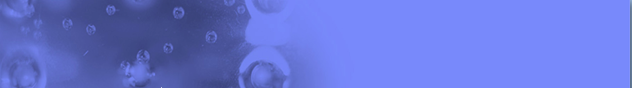 Interaction Homme-Robot
Introduction
Historique 
Lois de la Robotique  
Classement des robots 
Les différents thèmes de recherche 
Exemples d'Interaction Homme-Robot
Moyens d'interaction 
Interaction Naturelle Homme-Robot 
Conclusion
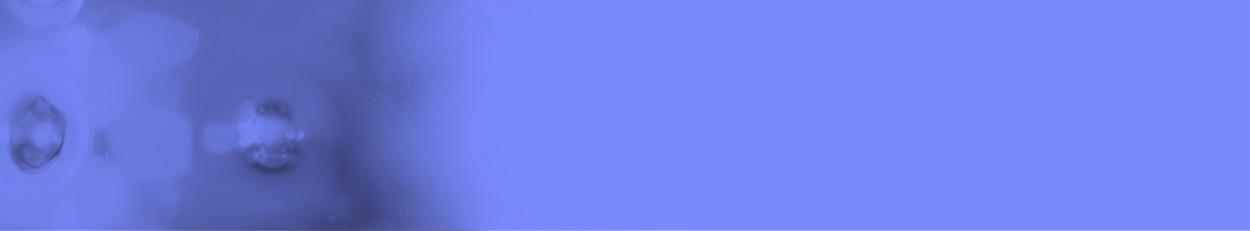 7
16.03.2012 |     Master 2 Programmation et Logiciels Sûrs
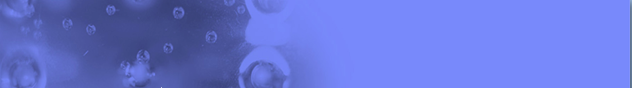 Interaction Homme-Robot
Lois de la Robotique
Isaac Asimov a défini les trois lois de la robotique :

 Un robot ne peut porter atteinte à un être humain, ni, restant  passif, permettre qu’un être humain soit exposé au danger.

 Un robot doit obéir aux ordres que lui donne un être humain, sauf si de tels ordres entrent  en conﬂit avec la première loi.

 Un robot doit protéger son existence tant que cette protection n’entre pas en conﬂit avec  la première ou la seconde loi.
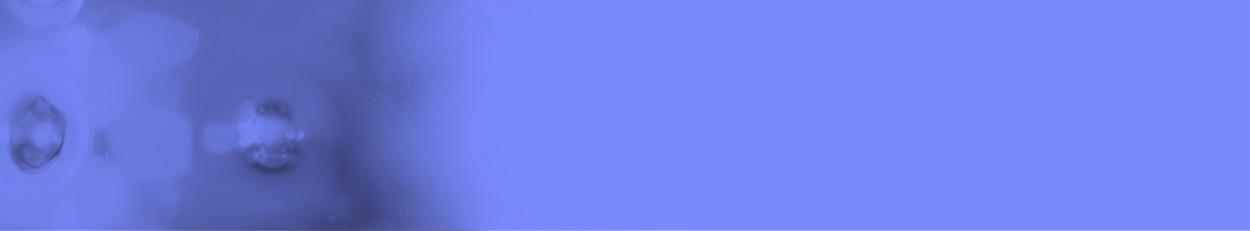 8
16.03.2012 |     Master 2 Programmation et Logiciels Sûrs
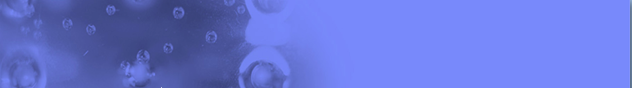 Interaction Homme-Robot
Introduction
Historique 
Lois de la Robotique  
Classement des robots 
Les différents thèmes de recherche 
Exemples d'Interaction Homme-Robot
Moyens d'interaction 
Interaction Naturelle Homme-Robot 
Conclusion
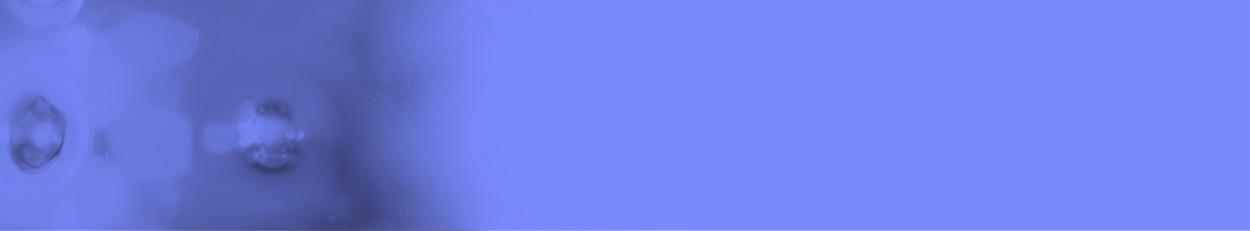 9
16.03.2012 |     Master 2 Programmation et Logiciels Sûrs
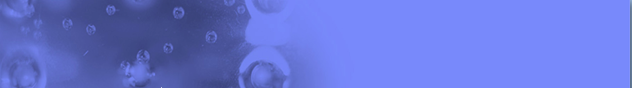 Interaction Homme-Robot
Classement des  Robots
les robots  d’assistance(basique ).
 





Robots personnel( plus complexes puisque doués de réﬂexion).
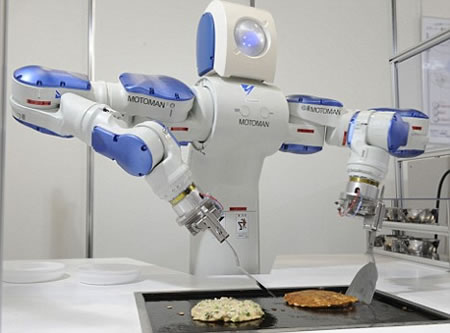 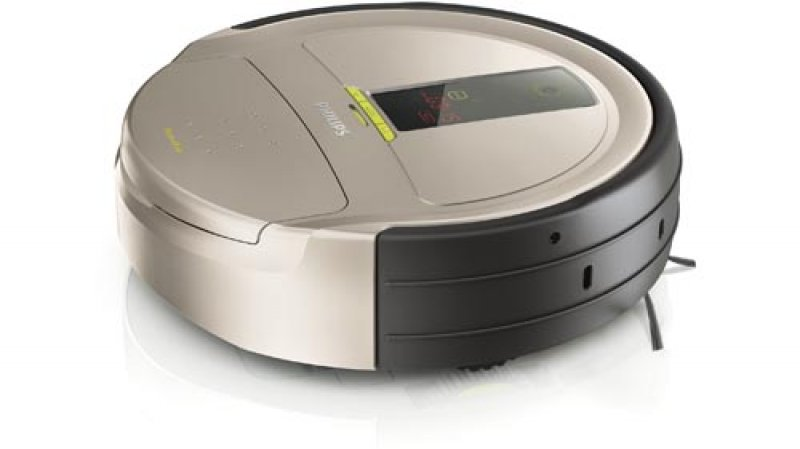 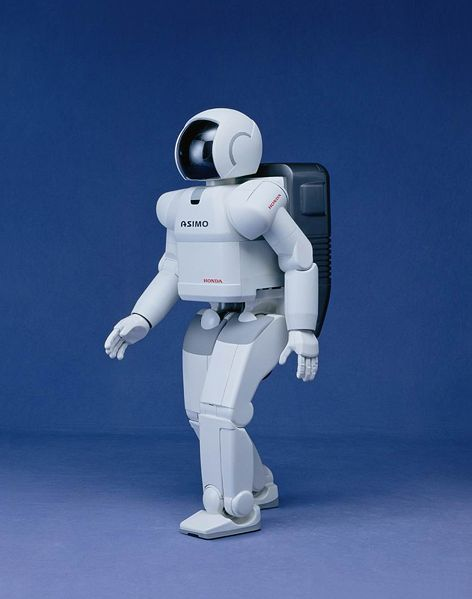 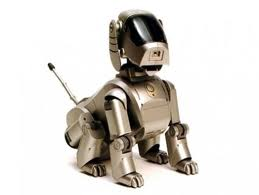 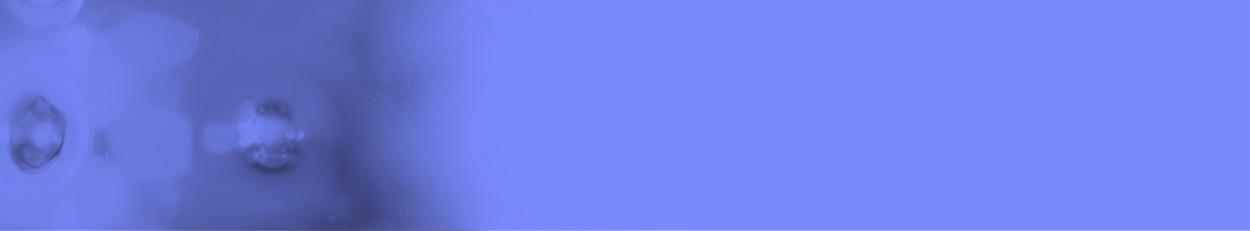 10
16.03.2012 |     Master 2 Programmation et Logiciels Sûrs
[Speaker Notes: peuvent être divisés en deux catégories dont le dénominateur commun est d’être des machines au service de leur propriétaire respectant les trois lois citées plus haut
les robots  d’assistance.(basique )
Chargés d’assurer des tâches ménagères (telles que le ménage ou la cuisine), souvent nombreux et spécialisés (n’ont qu’une conception très simpliste de leur environnemen)

Robots personnel.( plus complexes puisque doués de réﬂexion)
==> Leur rôle est alors celui d’un assistant presque humain.
==> ﬁnalité des robots personnels est d’acquérir de nouvelles capacités et connaissances à l’aide d’un apprentissage ouvert et actif et d’évoluer en constante interaction et coopération avec l’homme.]
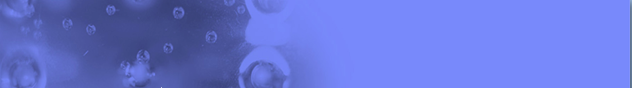 Interaction Homme-Robot
Introduction
Historique 
Lois de la Robotique  
Classement des robots 
Les différents thèmes de recherche 
Exemples d'Interaction Homme-Robot
Moyens d'interaction 
Interaction Naturelle Homme-Robot 
Conclusion
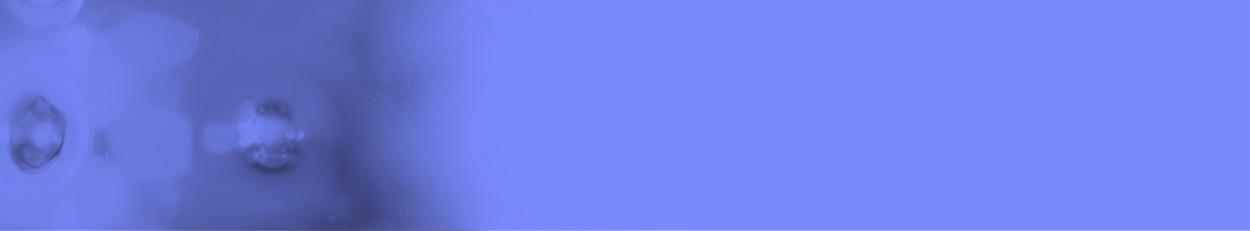 11
16.03.2012 |     Master 2 Programmation et Logiciels Sûrs
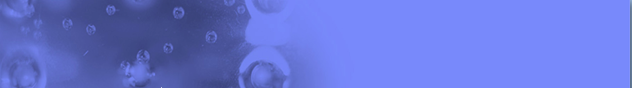 Interaction Homme-Robot
Les différents thèmes de recherche
Robotique industrielle et de service;

Robot assistant ou coéquipier

Interactions Homme-robot(le design centré sur l’utilisateur)

Robotique médicale chirurgicale

Robotique urbaine (les solutions  de mobilité).

Interaction décisionnelle homme-robot.

Interaction homme-robot dans le cadre de la personne handicapée ou dépendante.
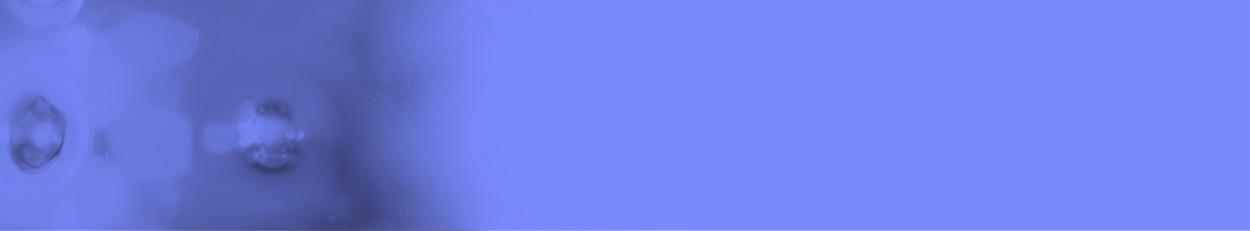 12
16.03.2012 |     Master 2 Programmation et Logiciels Sûrs
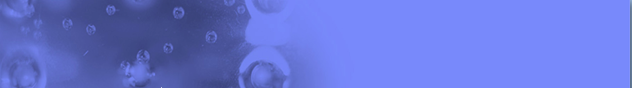 Interaction Homme-Robot
Introduction
Historique 
Lois de la Robotique  
Classement des robots 
Les différents thèmes de recherche 
Exemples d'Interaction Homme-Robot
Moyens d'interaction 
Interaction Naturelle Homme-Robot 
Conclusion
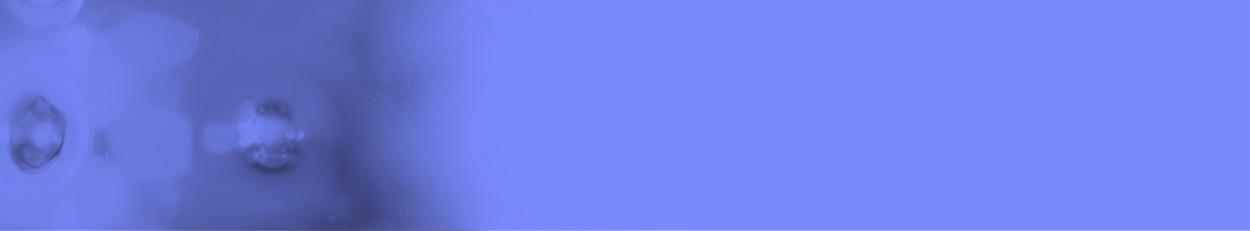 13
16.03.2012 |     Master 2 Programmation et Logiciels Sûrs
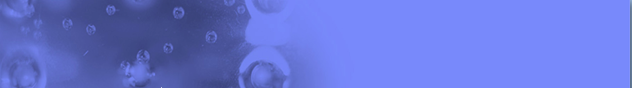 Interaction Homme-Robot
Exemple d’Interaction Homme Robot
Assistance  pour les personnes aveugles( 1ere ,2eme génération)

Les personnes handicapées (Wheelchair, Rewlk)

Rééducation physique (Arm Recovery)

Assistance  Coéquipier (Robonaut , Bureau )

Assistance et secours (Le robot - soldat de feu, Search and rescue)

Thérapie des enfants (Keepon)

Robot Humanoid  (Human, Sings)
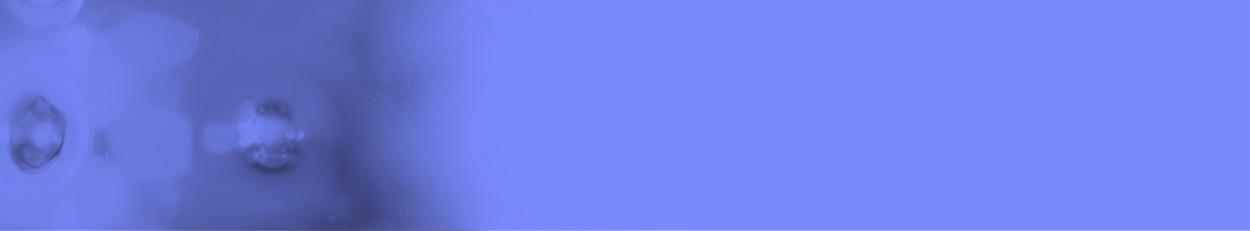 14
16.03.2012 |     Master 2 Programmation et Logiciels Sûrs
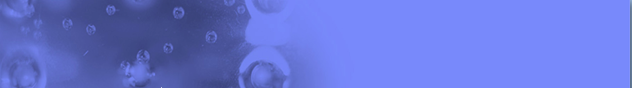 Interaction Homme-Robot
Introduction
Historique 
Lois de la Robotique  
Classement des robots 
Les différents thèmes de recherche 
Exemples d'Interaction Homme-Robot
Moyens d'interaction 
Interaction Naturelle Homme-Robot 
Conclusion
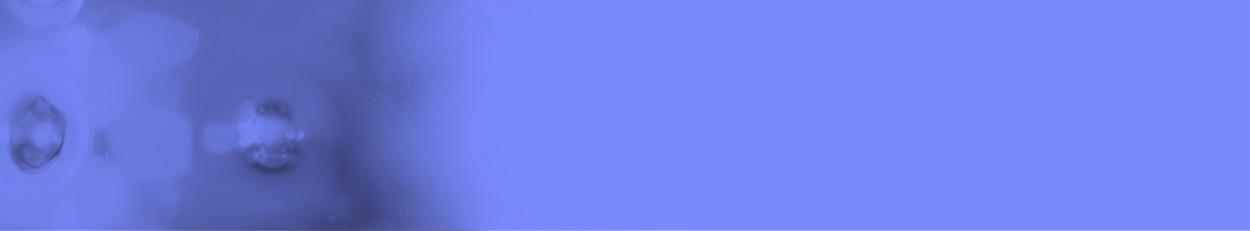 15
16.03.2012 |     Master 2 Programmation et Logiciels Sûrs
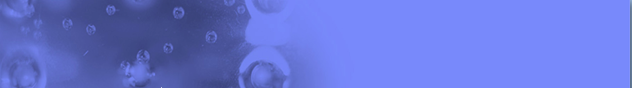 Interaction Homme-Robot
Moyens d’interaction
Contrôle vocale et gestuel
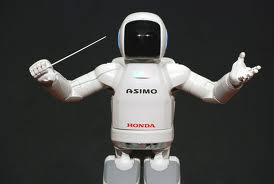 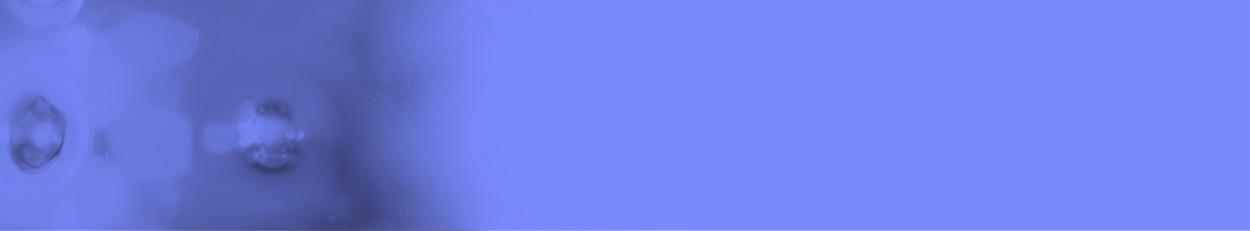 16
16.03.2012 |     Master 2 Programmation et Logiciels Sûrs
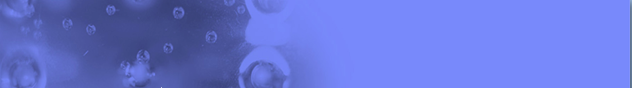 Interaction Homme-Robot
Moyens d’interaction
Une manette
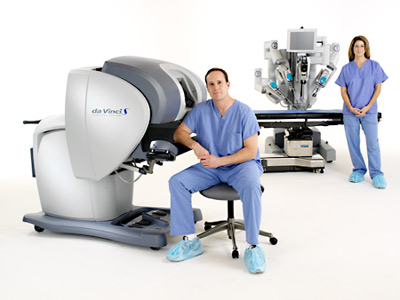 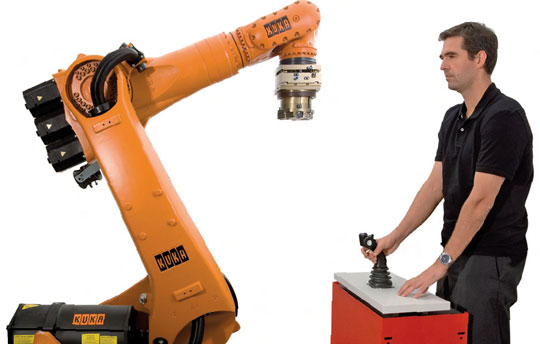 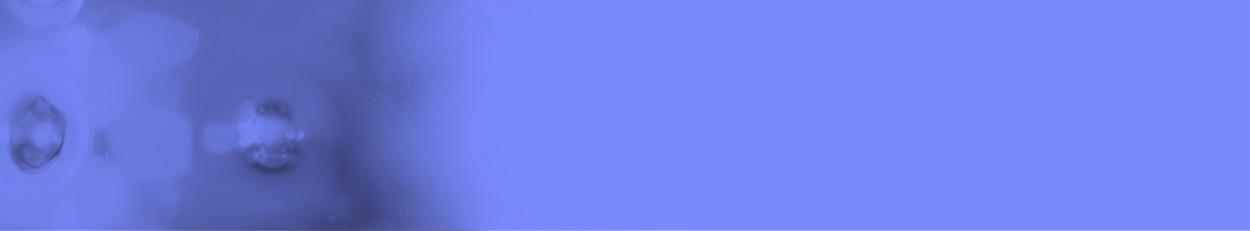 17
16.03.2012 |     Master 2 Programmation et Logiciels Sûrs
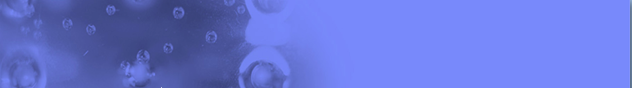 Interaction Homme-Robot
Moyens d’interaction
Ordinateur
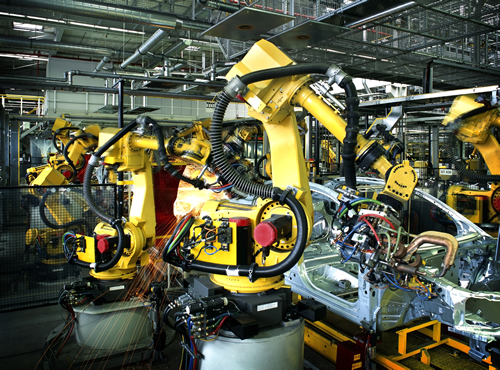 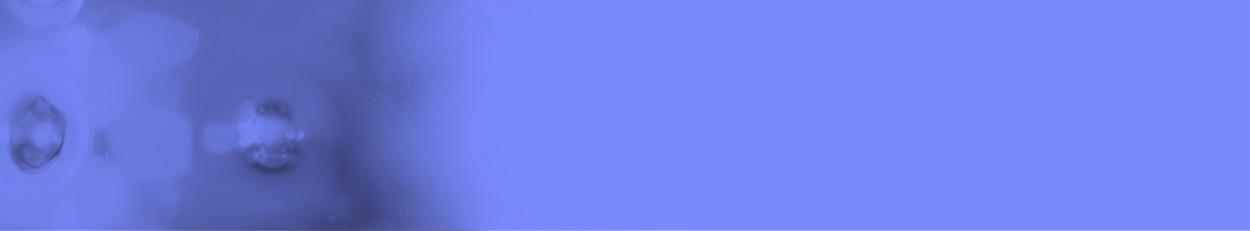 18
16.03.2012 |     Master 2 Programmation et Logiciels Sûrs
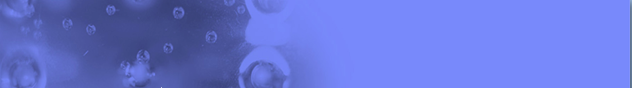 Interaction Homme-Robot
Introduction
Historique 
Lois de la Robotique  
Classement des robots 
Les différents thèmes de recherche 
Exemples d'Interaction Homme-Robot
Moyens d'interaction 
Interaction Naturelle Homme-Robot 
Conclusion
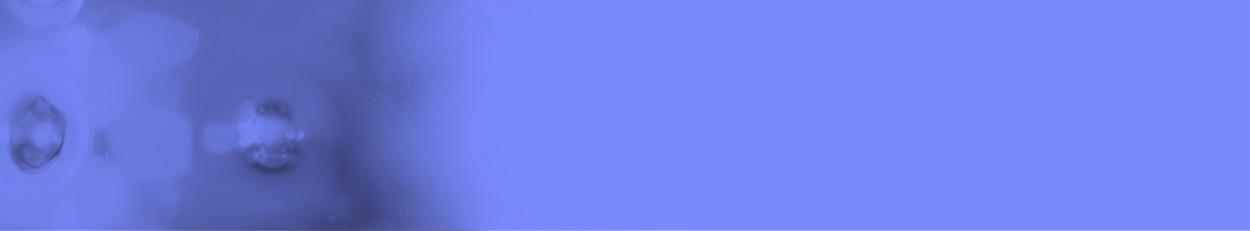 19
16.03.2012 |     Master 2 Programmation et Logiciels Sûrs
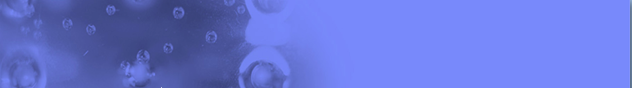 Interaction Homme-Robot
Interaction Naturelle homme-robot
Le but est d'avoir une interaction homme robot la plus naturelle . Que le robot   sois capable d'acquérir et interpréter l'information transmise à travers  tous les moyens de communication dont l'homme  dispose


Langage naturel 

 Langage du corps 

Acoustique (l'émotions )
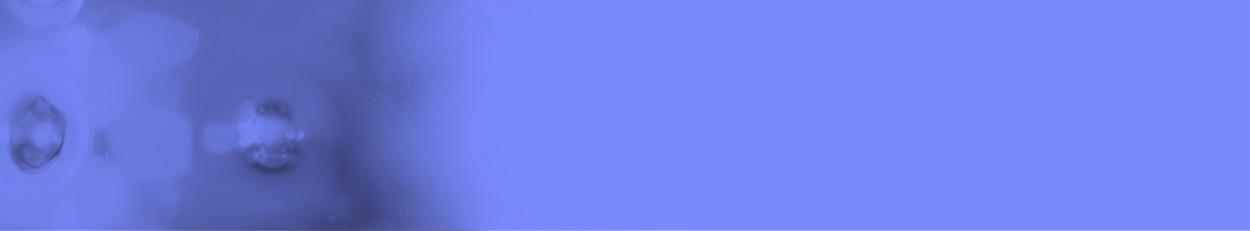 20
16.03.2012 |     Master 2 Programmation et Logiciels Sûrs
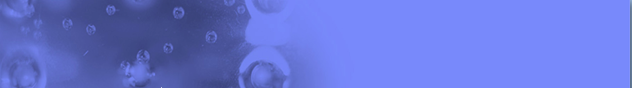 Interaction Homme-Robot
Interaction Naturelle homme-robot
Exemple d'un  scénario
Interaction avec un robot  à qui on demande de servir une tasse de café sur  la table .
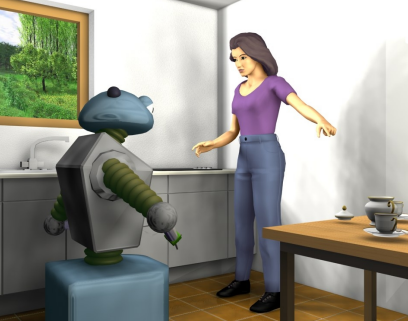 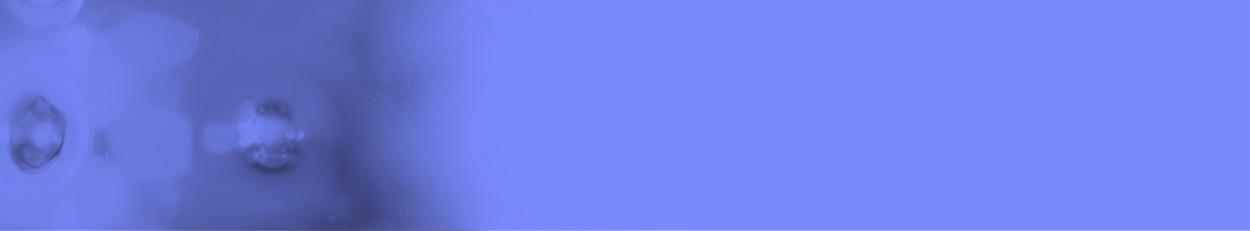 21
16.03.2012 |     Master 2 Programmation et Logiciels Sûrs
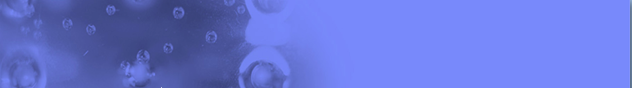 Interaction Homme-Robot
Interaction Naturelle homme-robot
Première étape (Paramétres)
Visuelle 
Détection de visage et le reste du corps 
Suivi des mouvement du corp 
Détection  de pointage
Reconnaissance du visage .

Acoustique
Reconnaissance de l'émotion
Reconnaissance de la parole
Processus de dialogue
Identification du speaker
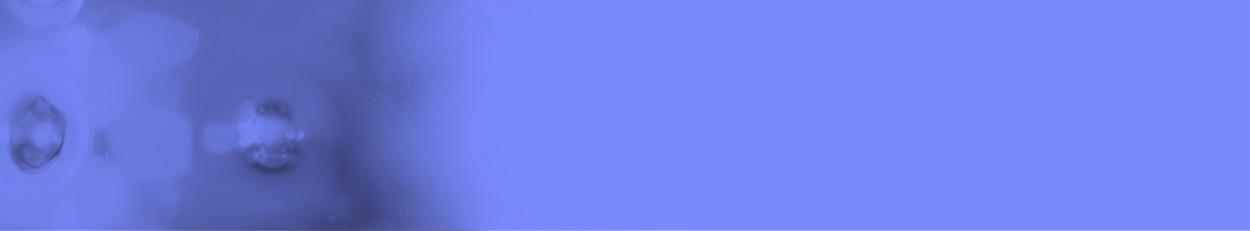 22
16.03.2012 |     Master 2 Programmation et Logiciels Sûrs
[Speaker Notes: Definition des paramétre qui doivent étre pris en considération par le robot :]
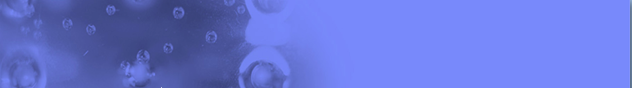 Interaction Homme-Robot
Interaction Naturelle homme-robot
Paramètre Visuelle
Detection de la téte et des bras
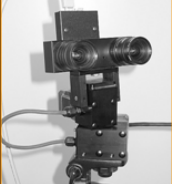 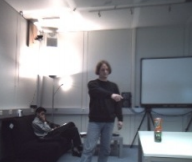 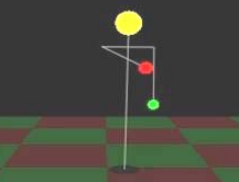 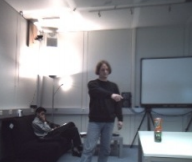 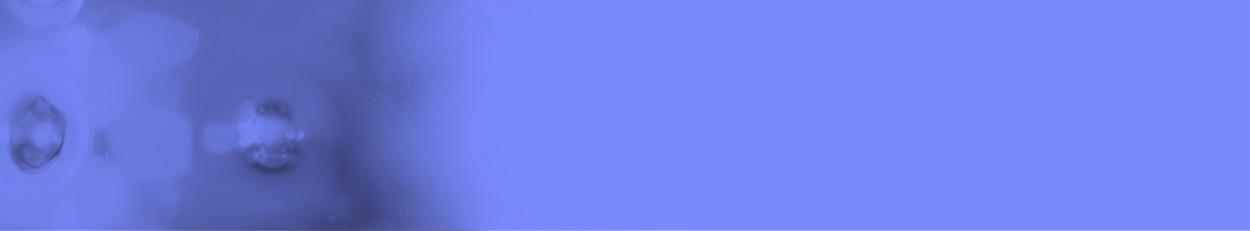 23
16.03.2012 |     Master 2 Programmation et Logiciels Sûrs
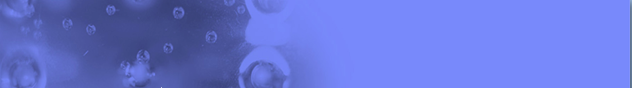 Interaction Homme-Robot
Interaction Naturelle homme-robot
Paramètre Visuelle
Reconnaissance de la gestuelle
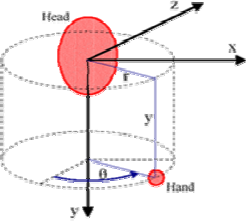 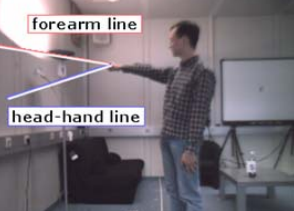 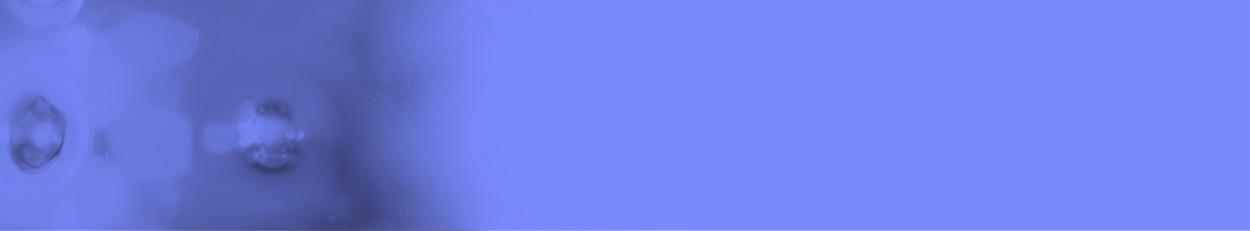 24
16.03.2012 |     Master 2 Programmation et Logiciels Sûrs
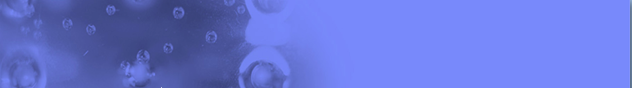 Interaction Homme-Robot
Interaction Naturelle homme-robot
Paramètre Visuelle
Reconnaissance temps real
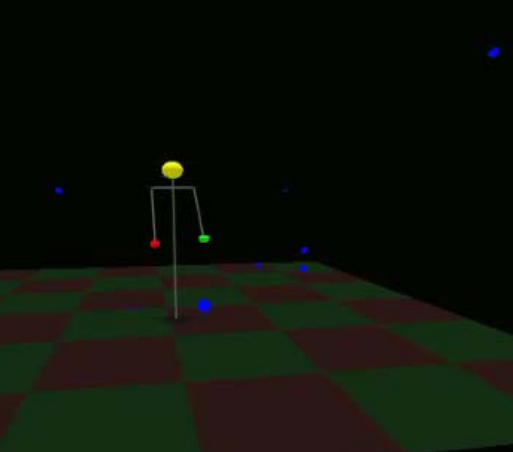 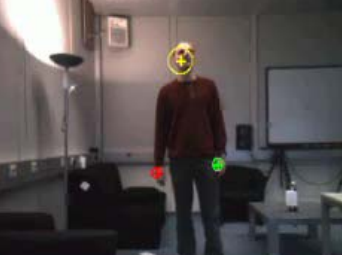 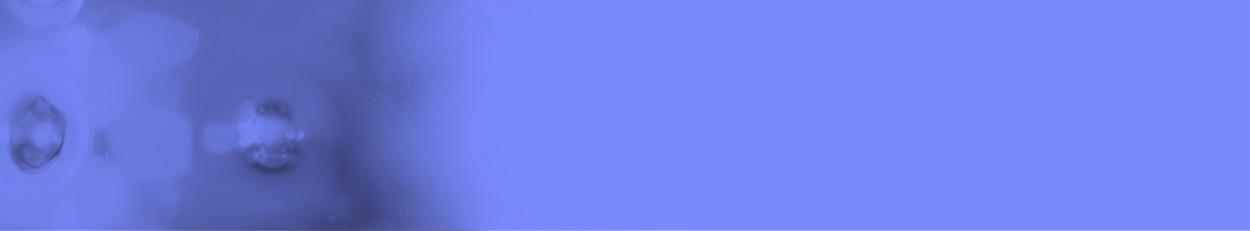 25
16.03.2012 |     Master 2 Programmation et Logiciels Sûrs
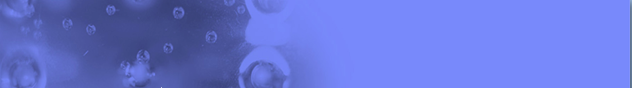 Interaction Homme-Robot
Interaction Naturelle homme-robot
Paramètre Acoustique
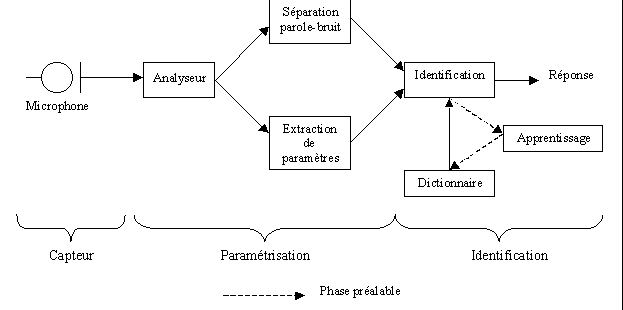 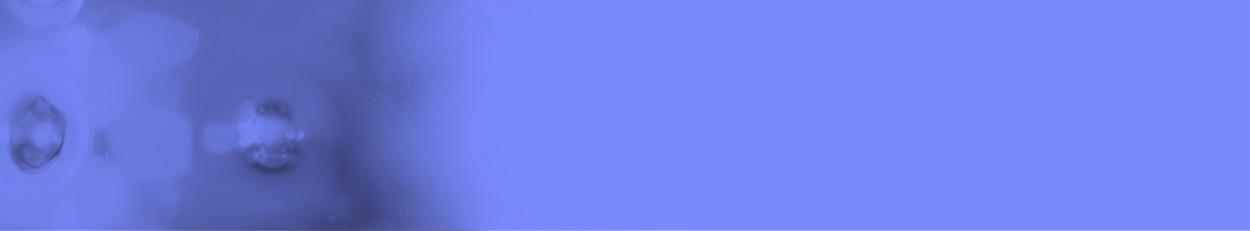 26
16.03.2012 |     Master 2 Programmation et Logiciels Sûrs
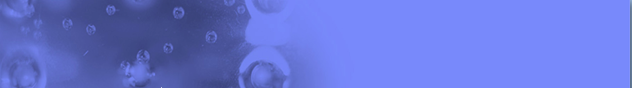 Interaction Homme-Robot
Interaction Naturelle homme-robot
Fusion des deux paramètres
Synchronisation des deux paramétres  l’acoustique et visuelle
                                  Resultat  Final
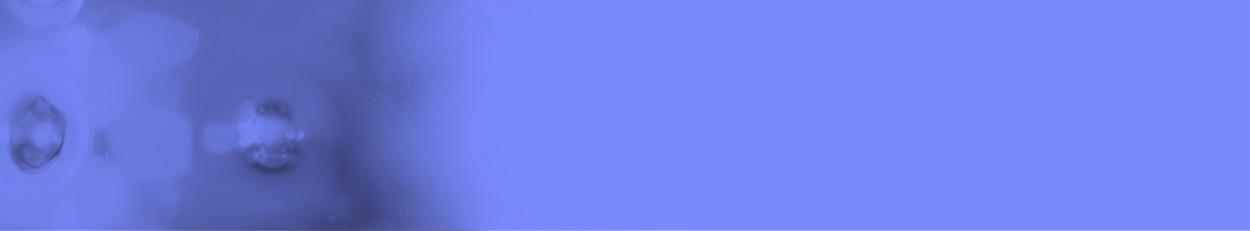 27
16.03.2012 |     Master 2 Programmation et Logiciels Sûrs
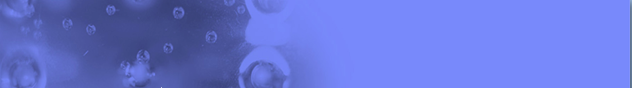 Interaction Homme-Robot
Introduction
Historique 
Lois de la Robotique  
Classement des robots 
Les différents thèmes de recherche 
Exemples d'Interaction Homme-Robot
Moyens d'interaction 
Interaction Naturelle Homme-Robot 
Conclusion
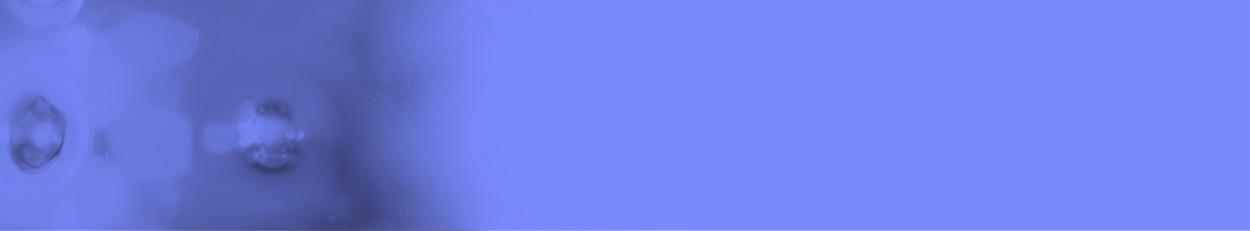 28
16.03.2012 |     Master 2 Programmation et Logiciels Sûrs
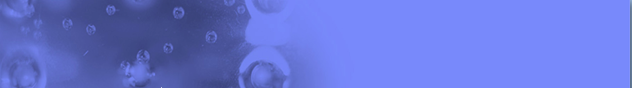 Interaction Homme-Robot
Conclusion
Résumé  Video
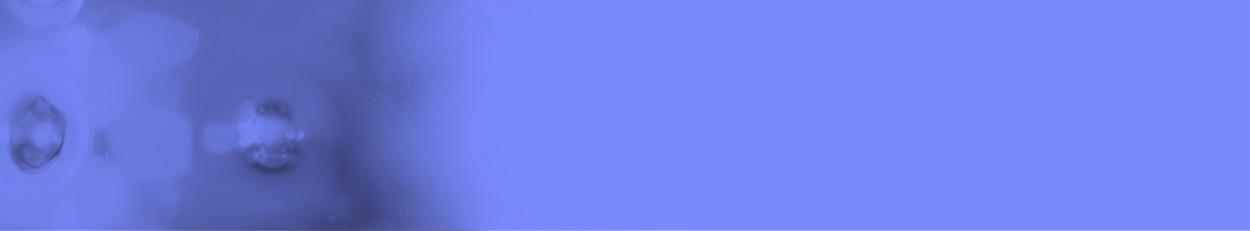 29
30.06.2010 |     Ingénieur en Informatique
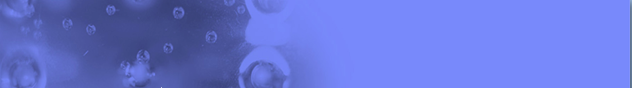 Merci pour votre attention
30